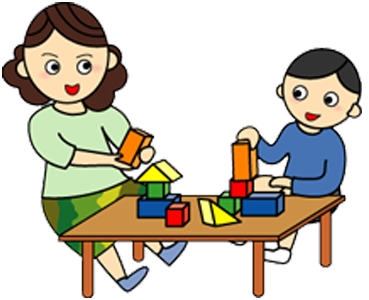 2. أنشطة حسية:  يمكن استخدام الأزرار الناطقة للمهارة، حيث يقوم المعلم بأخذ الزر  الأخضر وتسجيل اسم اللون  في الزر الأخضر وكذلك الزر الأزرق و الأحمر، والأصفر،  يطلب المعلم من الطالب اختيار  لون من الأزرار  الناطقة فيضغط الطالب على الزر  ويستمع للون المسجل (مثلا أخضر)، ثم يقوم الطالب مع المعلم ببناء برج من المكعبات باللون الأخضر.
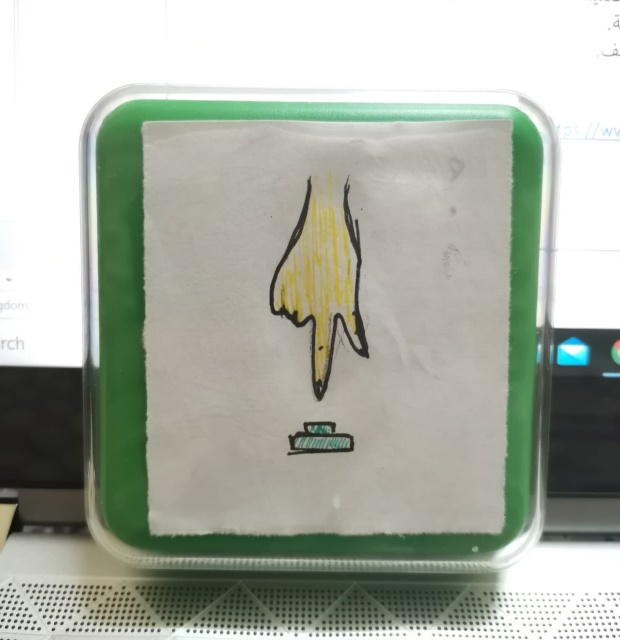 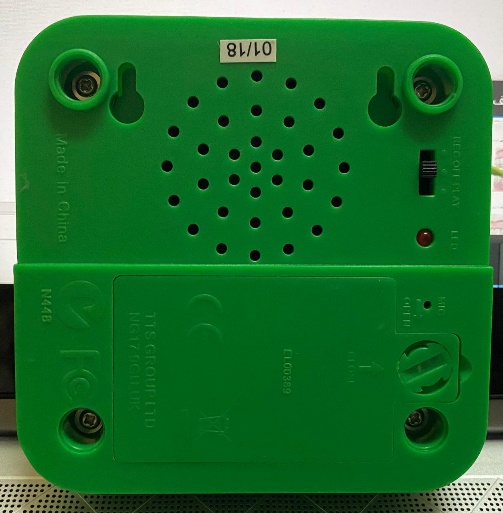 3. أنشطة حركية: يضع المعلم مجموعة من المكعبات الكبيرة الحجم في جانب معين ومكعب واحد (مثلا أزرق) في  الجانب المقابل، ثم يطلب من الطالب أن يأخذ المكعب الصحيح (لون أزرق) ويضعه فوق المكعب الآخر.
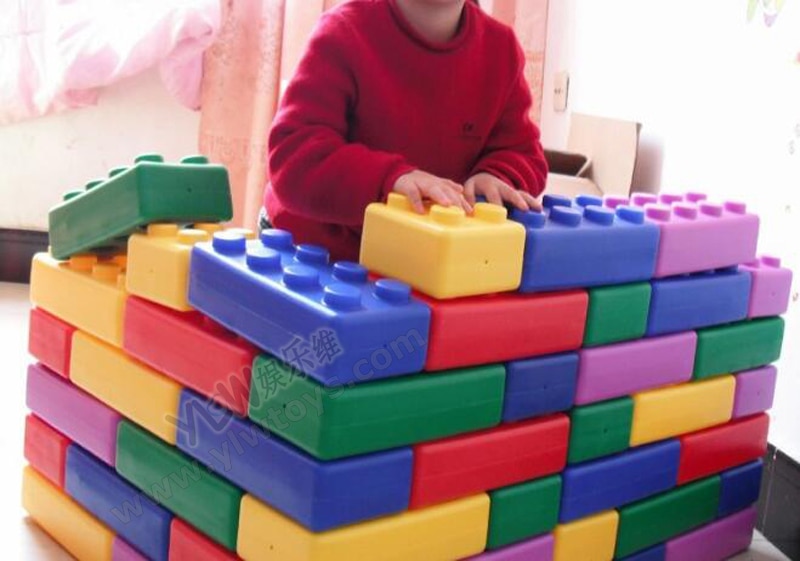 لون المكعبات باللون .........................
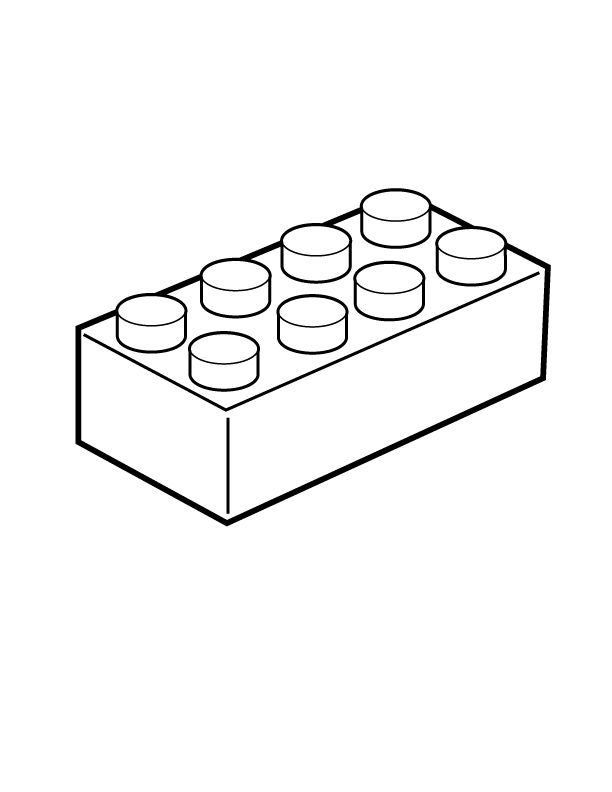 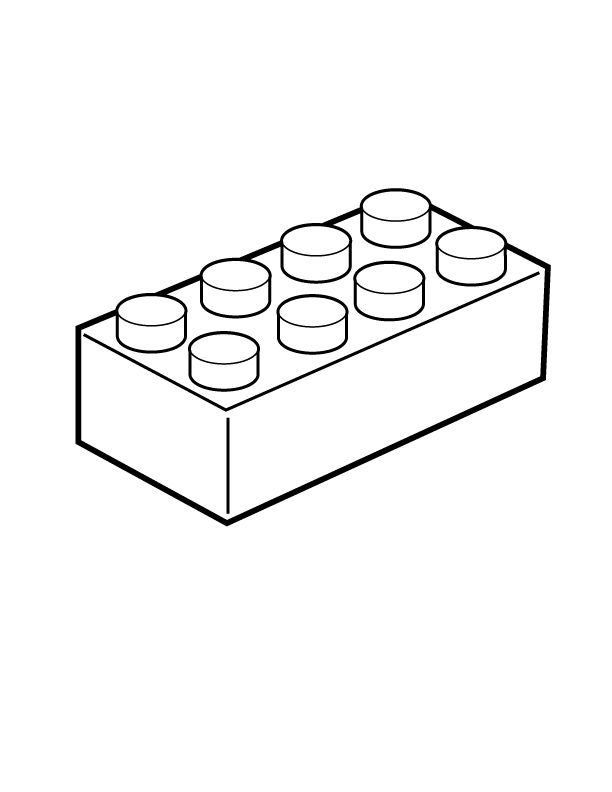 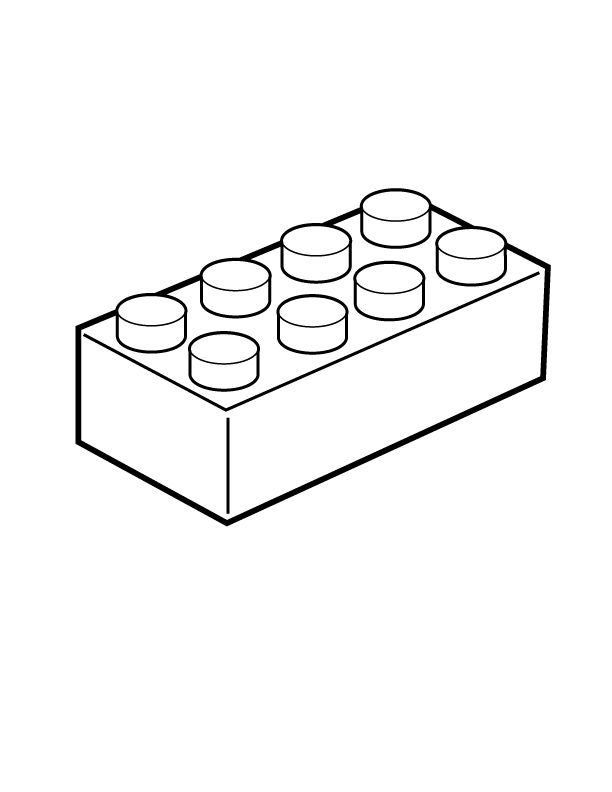 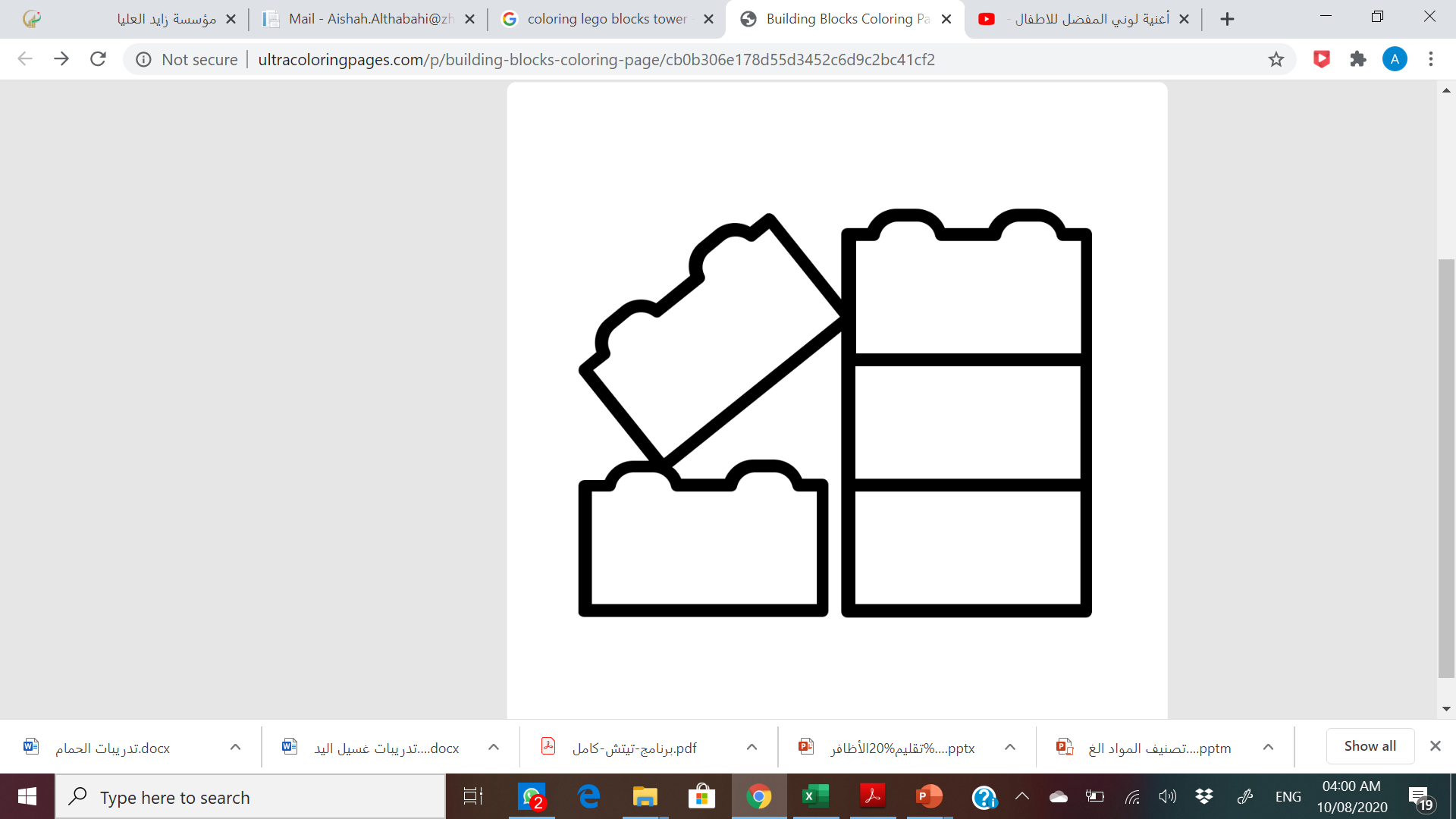 لون المكعبات باللون .................